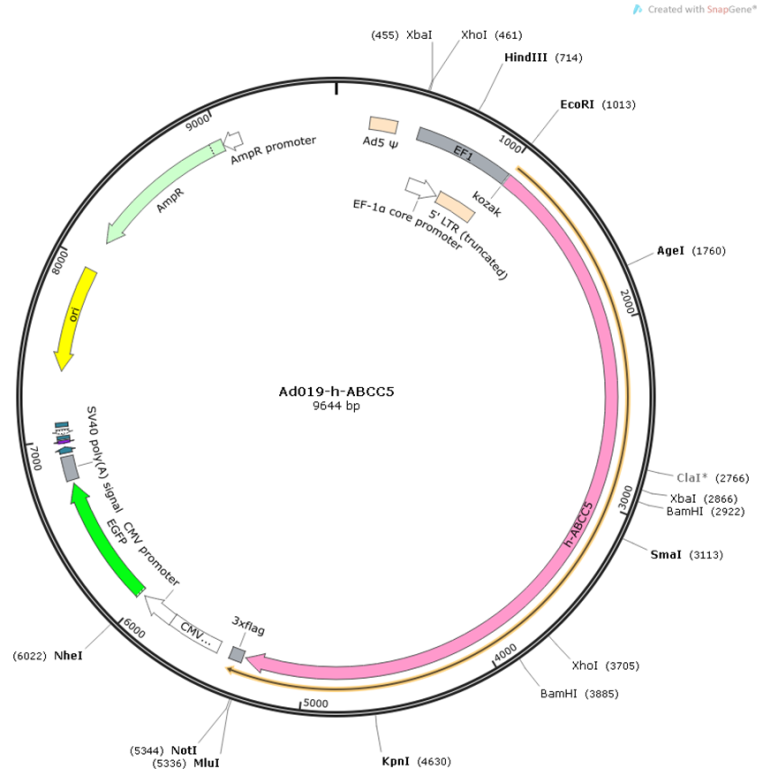 Supplement Fig.1 ABCC5 adenovirus map
1
Supplement Fig.2 Expression of ABC transporters mRNA in MCF-7 and MCF-7ADR cell lines
The α-tubulin was used for normalizing of cDNA sample. Results are given as mean ± SD from three separate experiments *p<0.05.
10
MCF-7
MCF-7-ADR
*
8
*
6
Expression level of gene (ratio of control)
*
*
4
2
0
ABCG2
ABCC1
ABCC2
ABCC3
ABCC4
ABCC6
ABCC5
ABCC8
ABCB1
ABCC11
ABCC12
Supplement Fig.3 Correlation of IC50 values of MTA and mRNA expression of 
                               ABCC transporters in primary cell lines from patients